Etudiants-entrepreneurs, pensez collectif !
Jeudi 10 juin
11H00 – 11H20
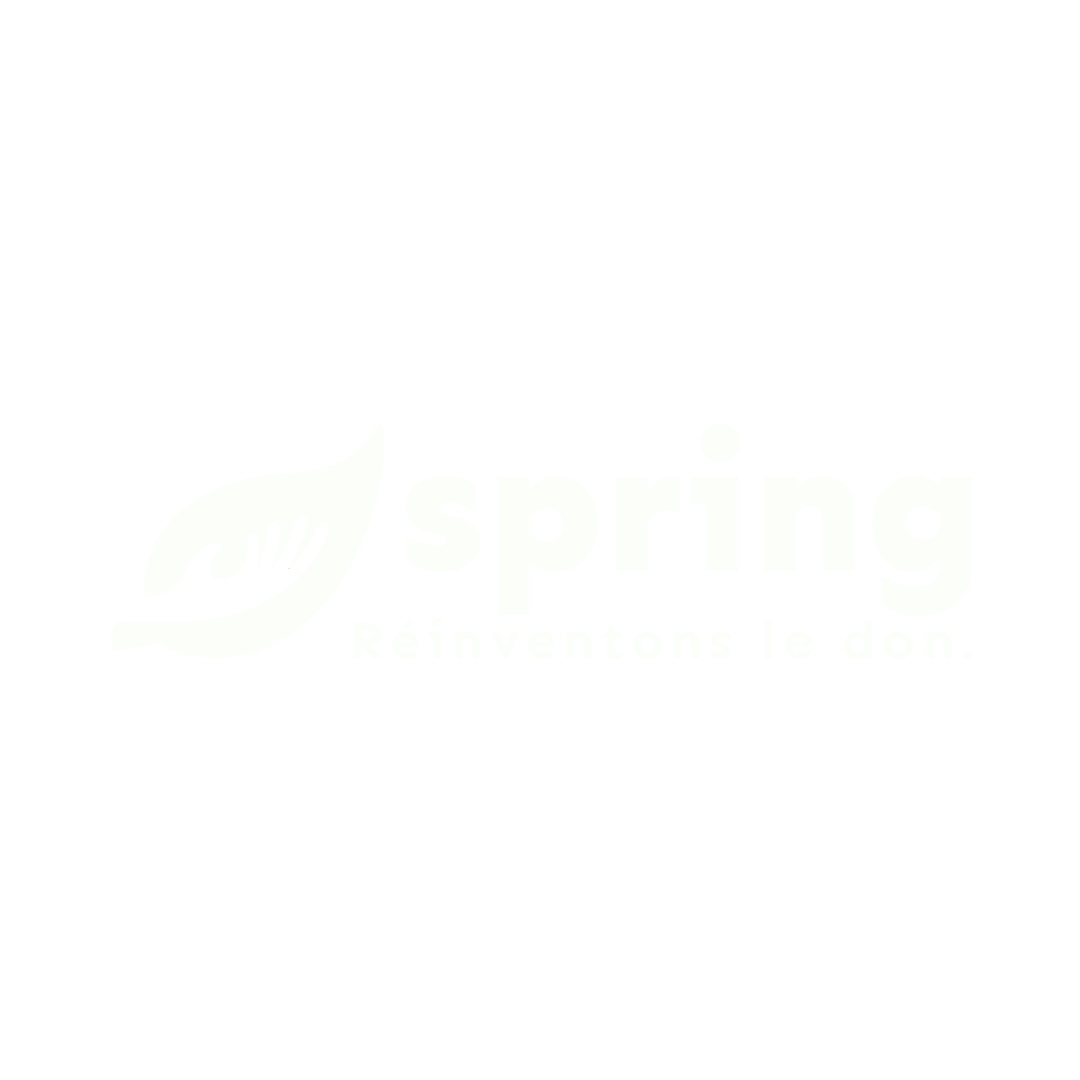 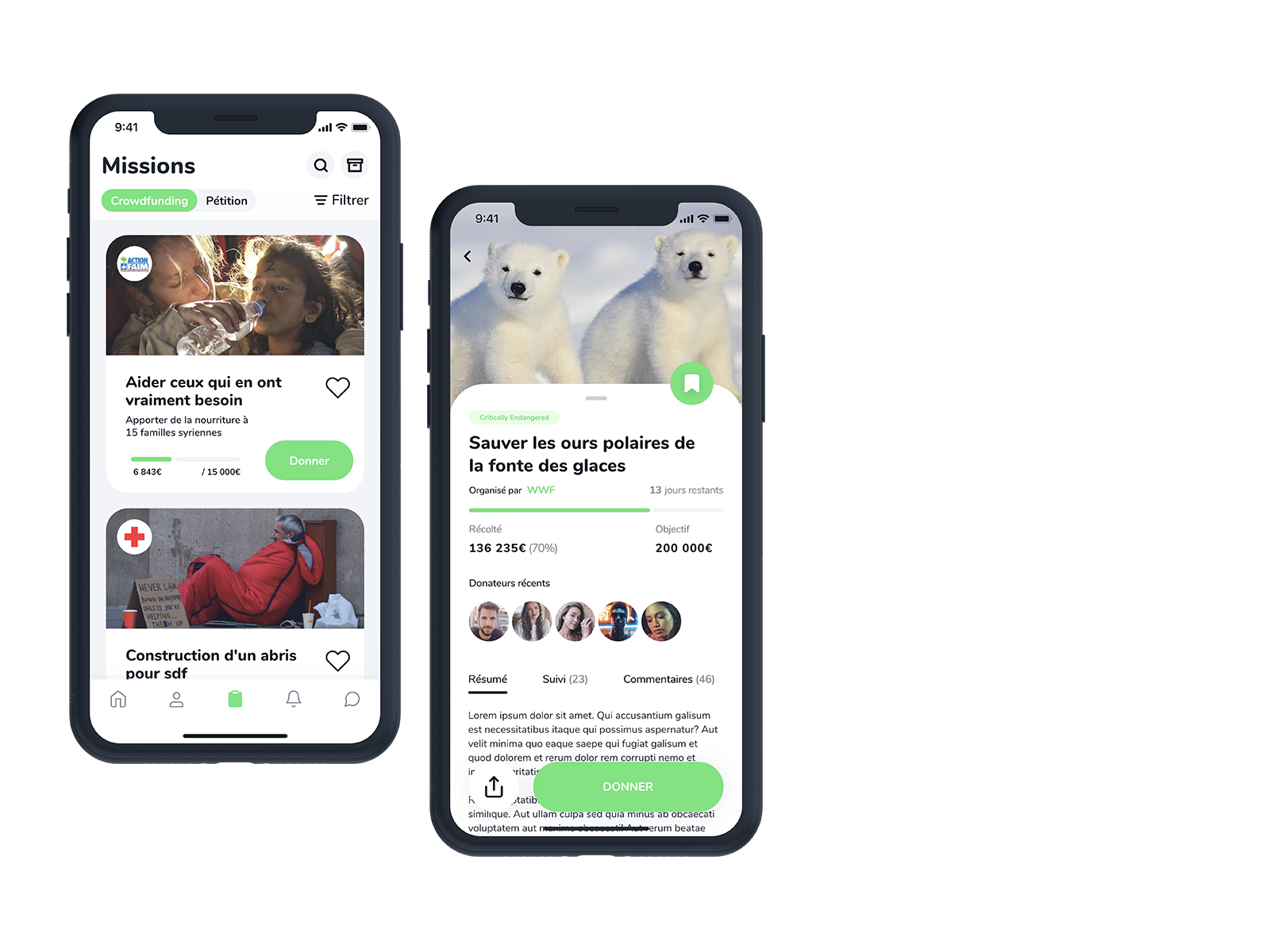 Ils nous soutiennent !
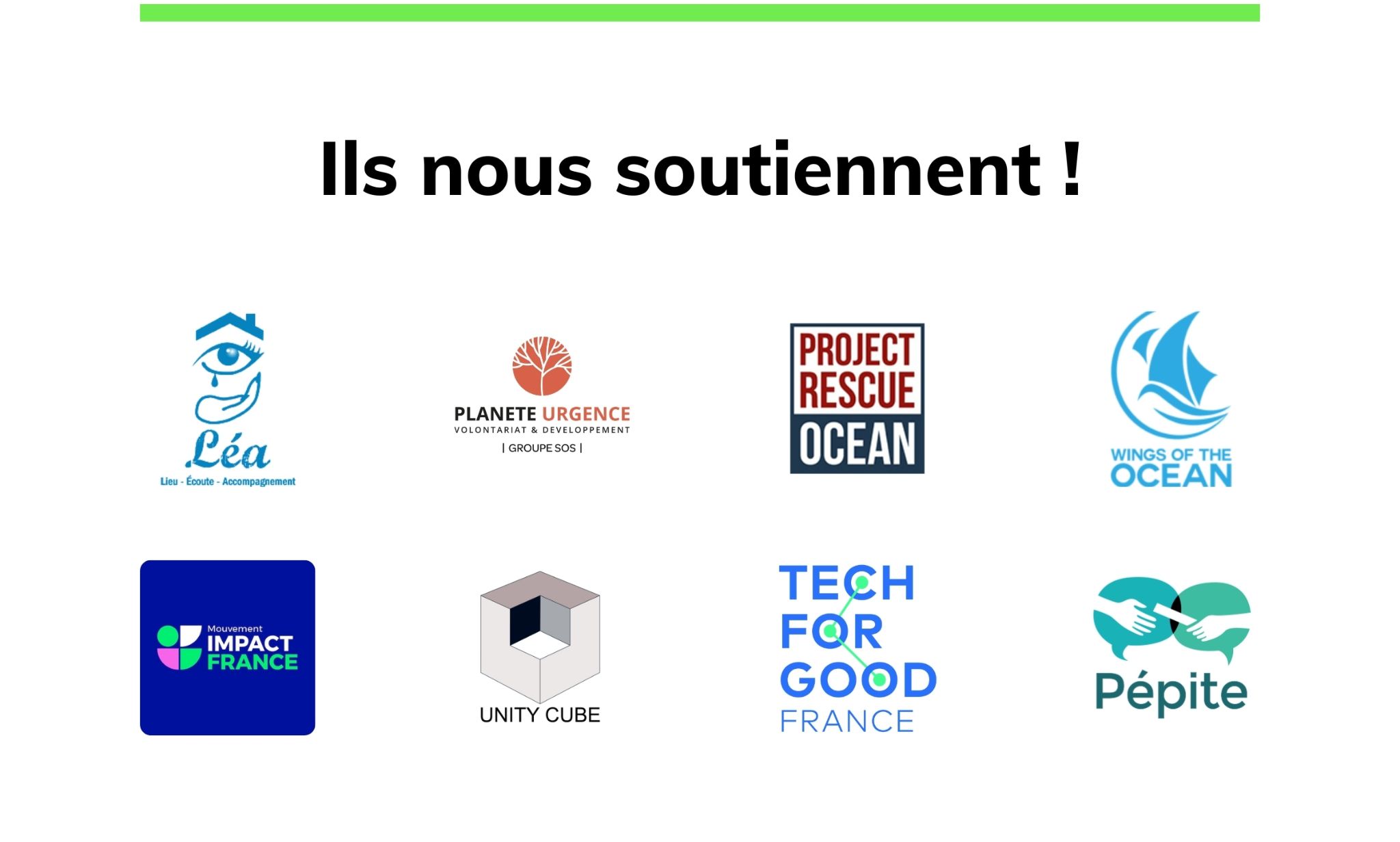 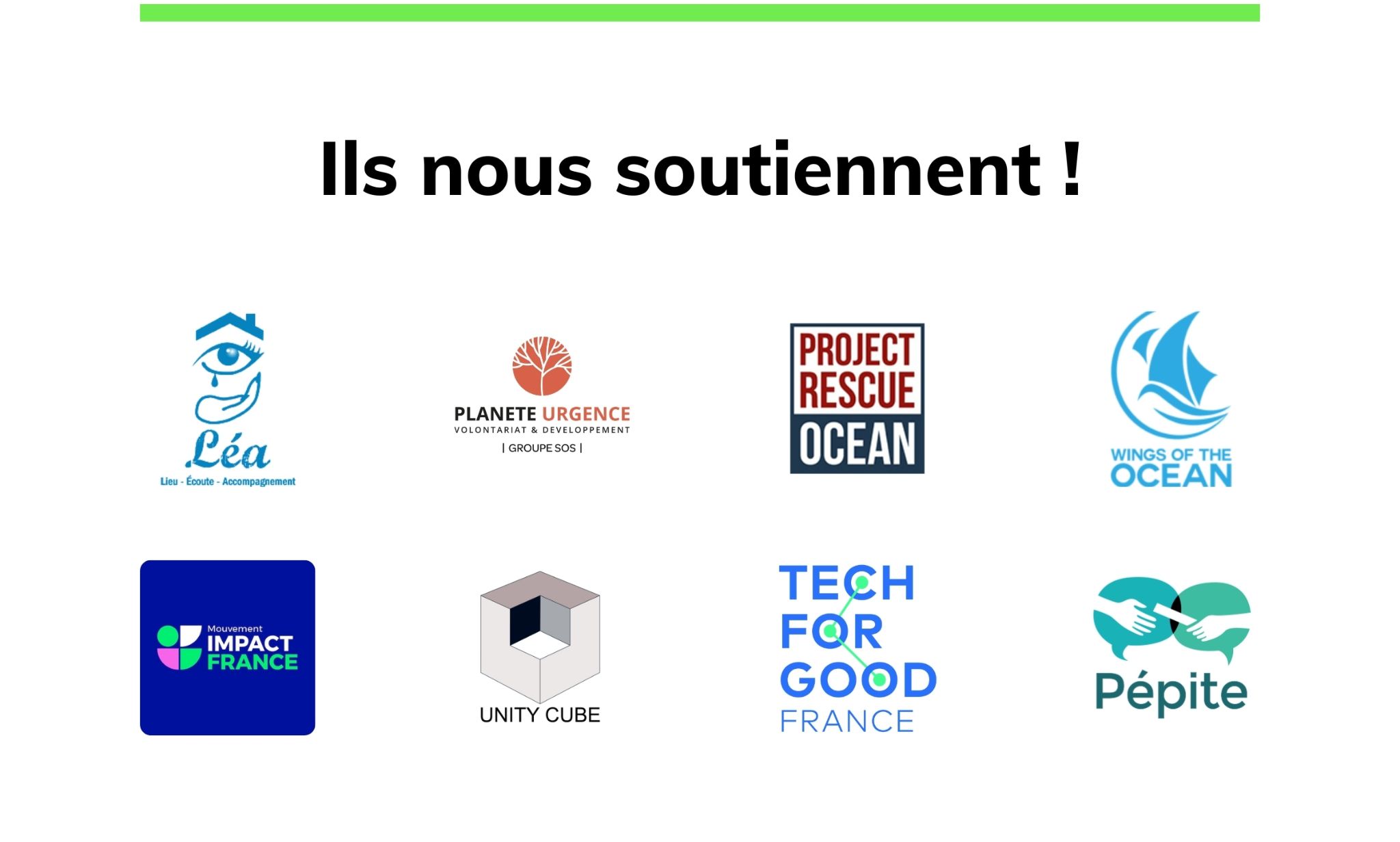 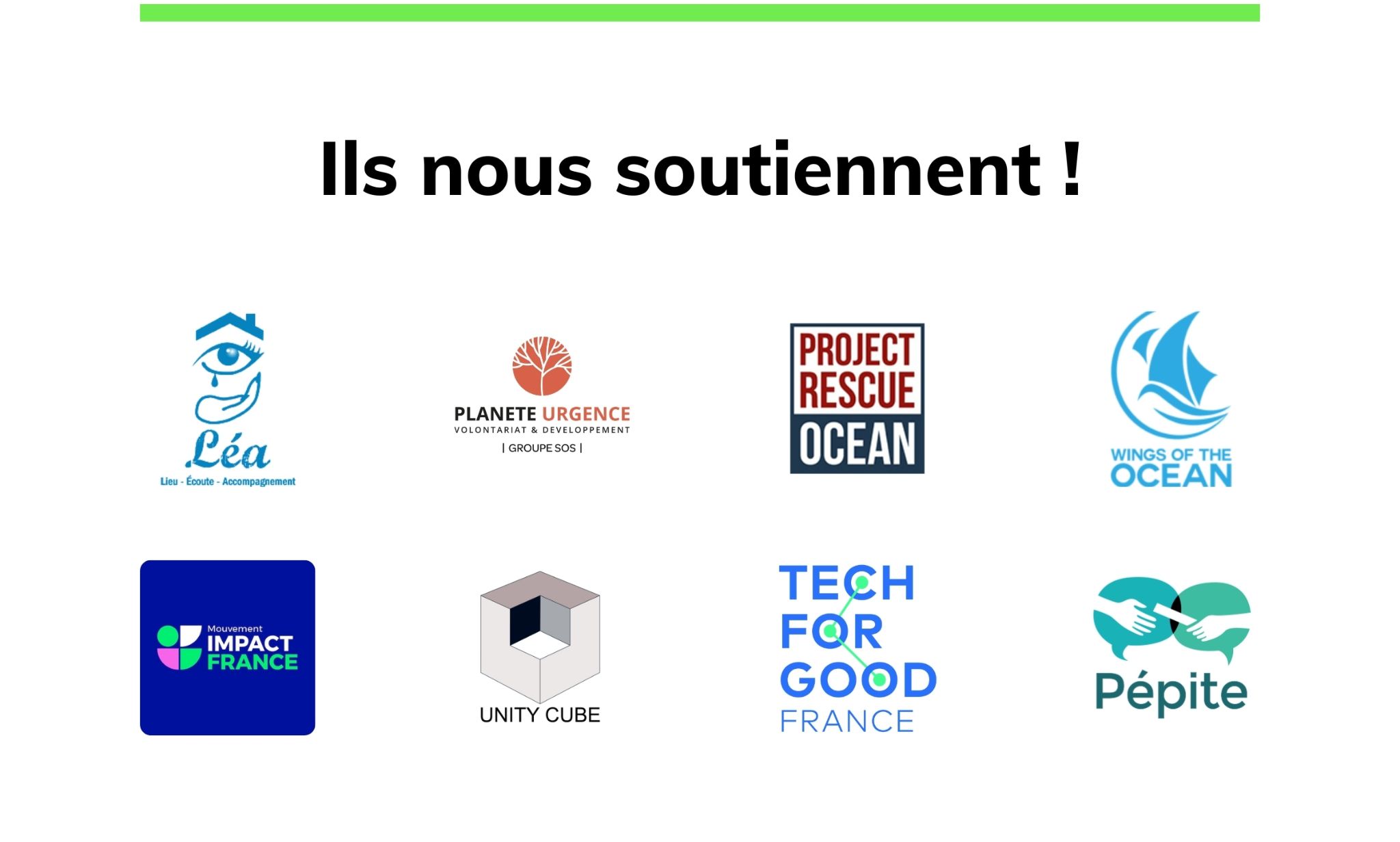 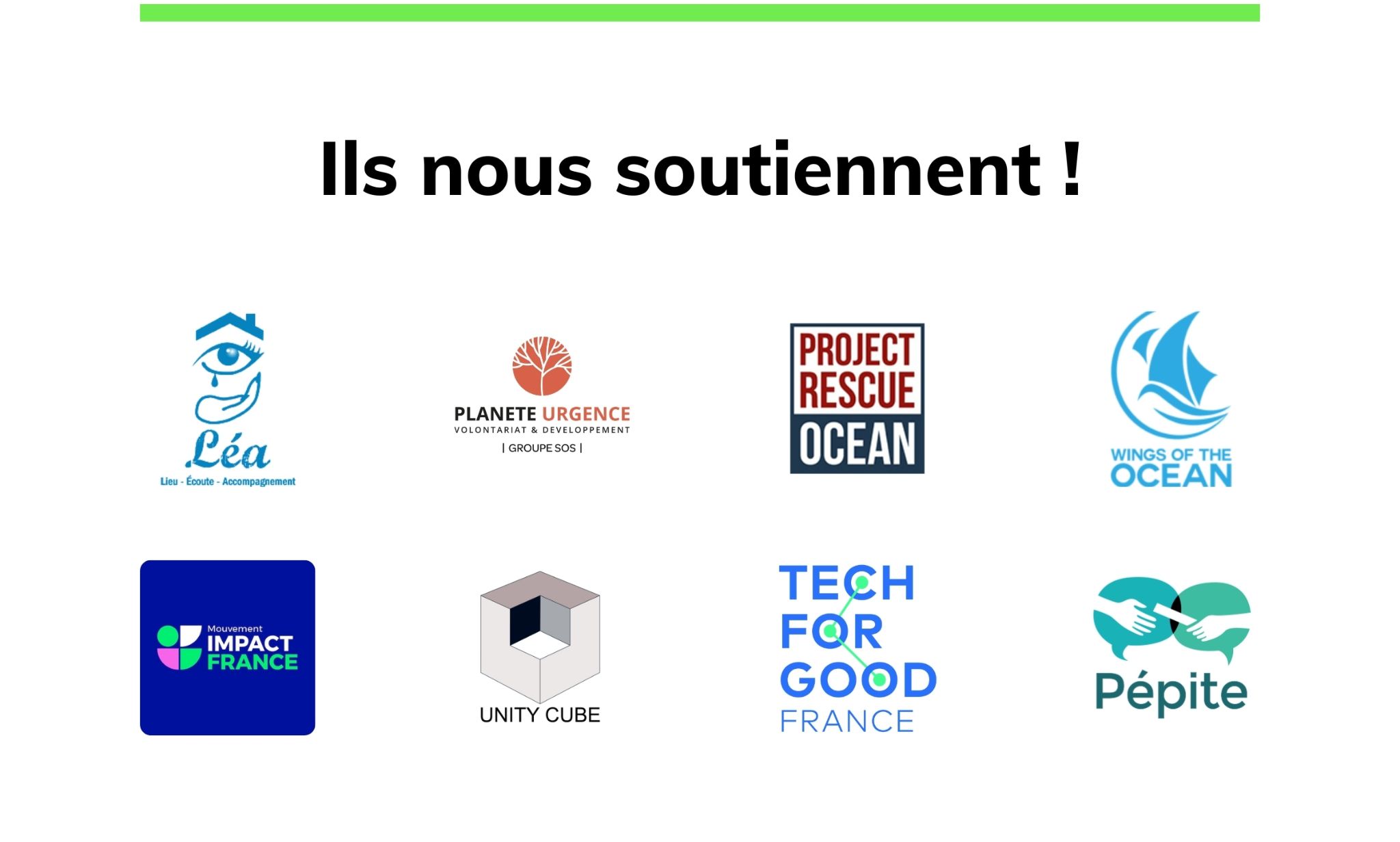 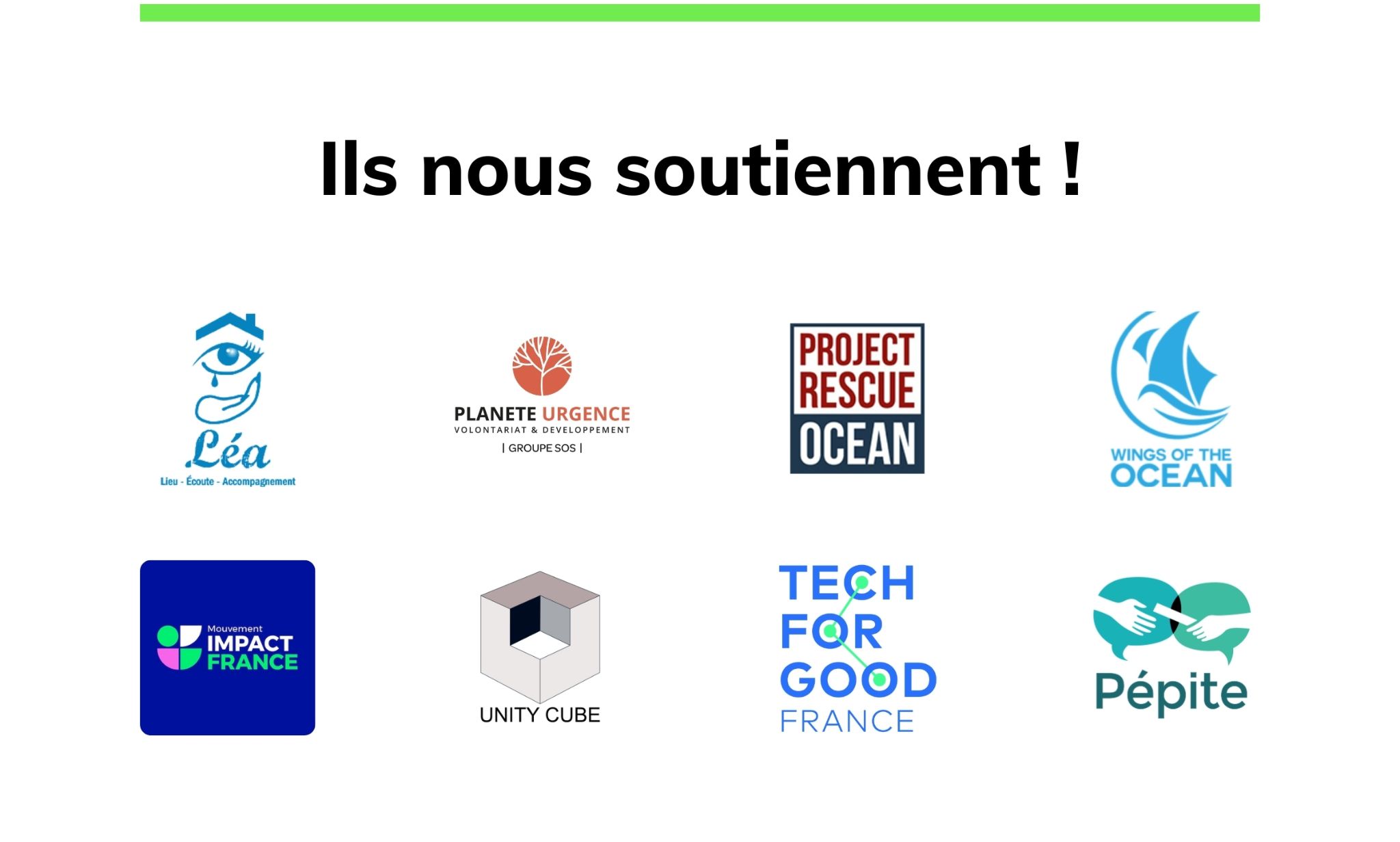 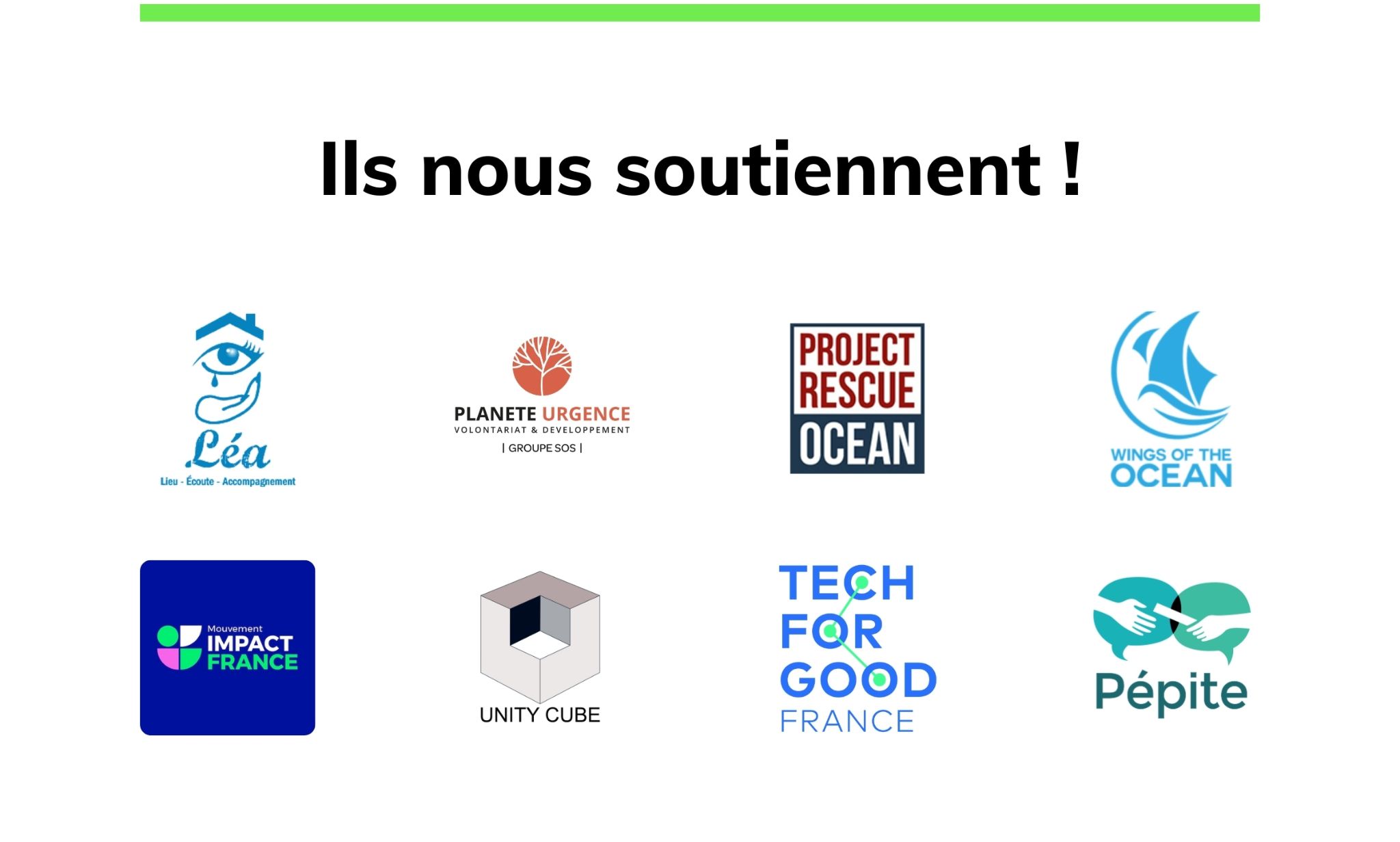 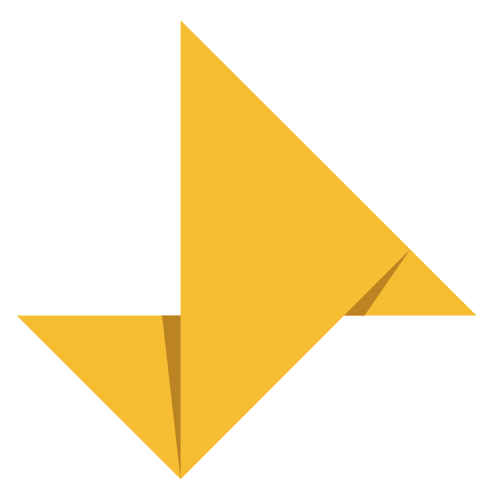 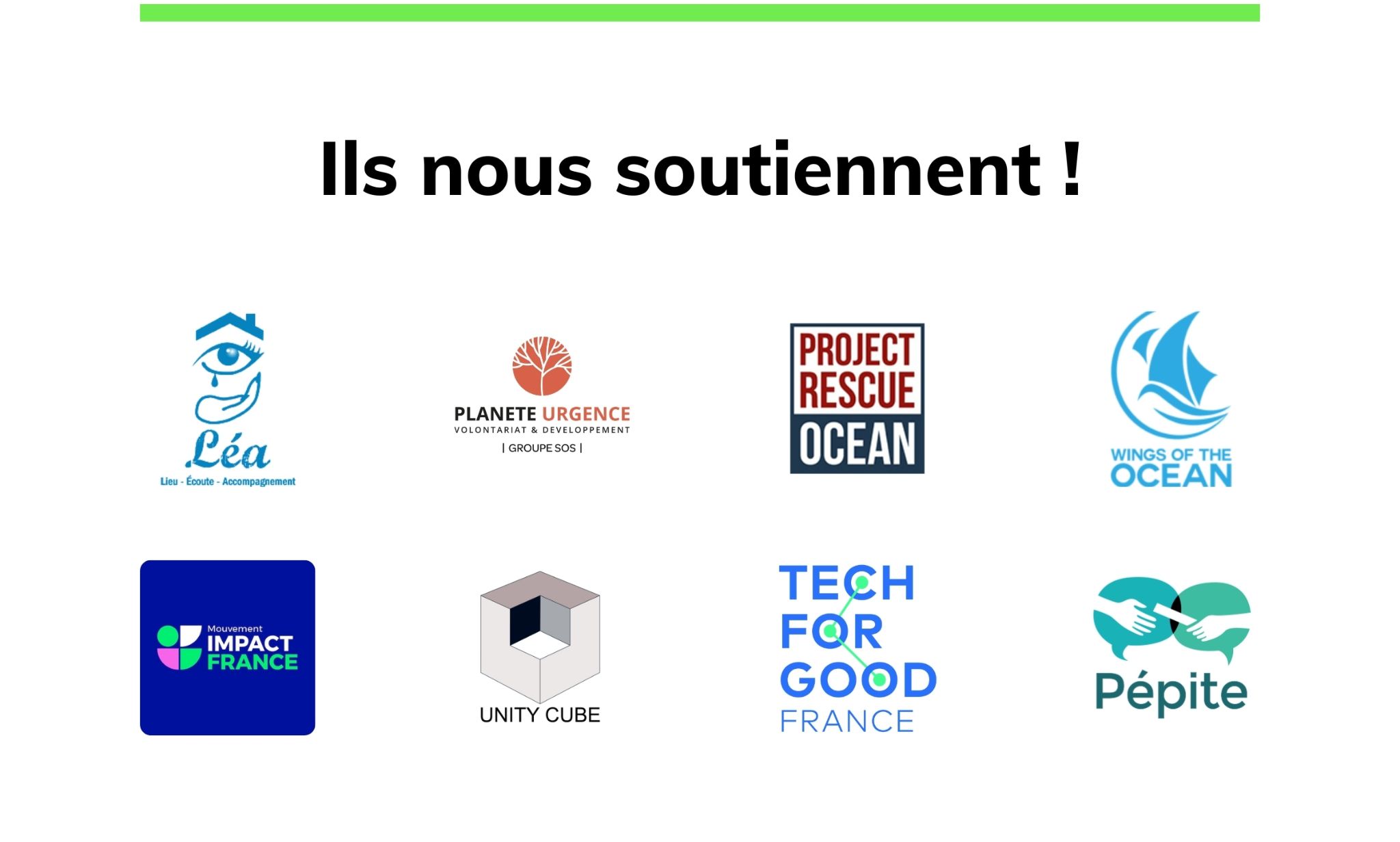 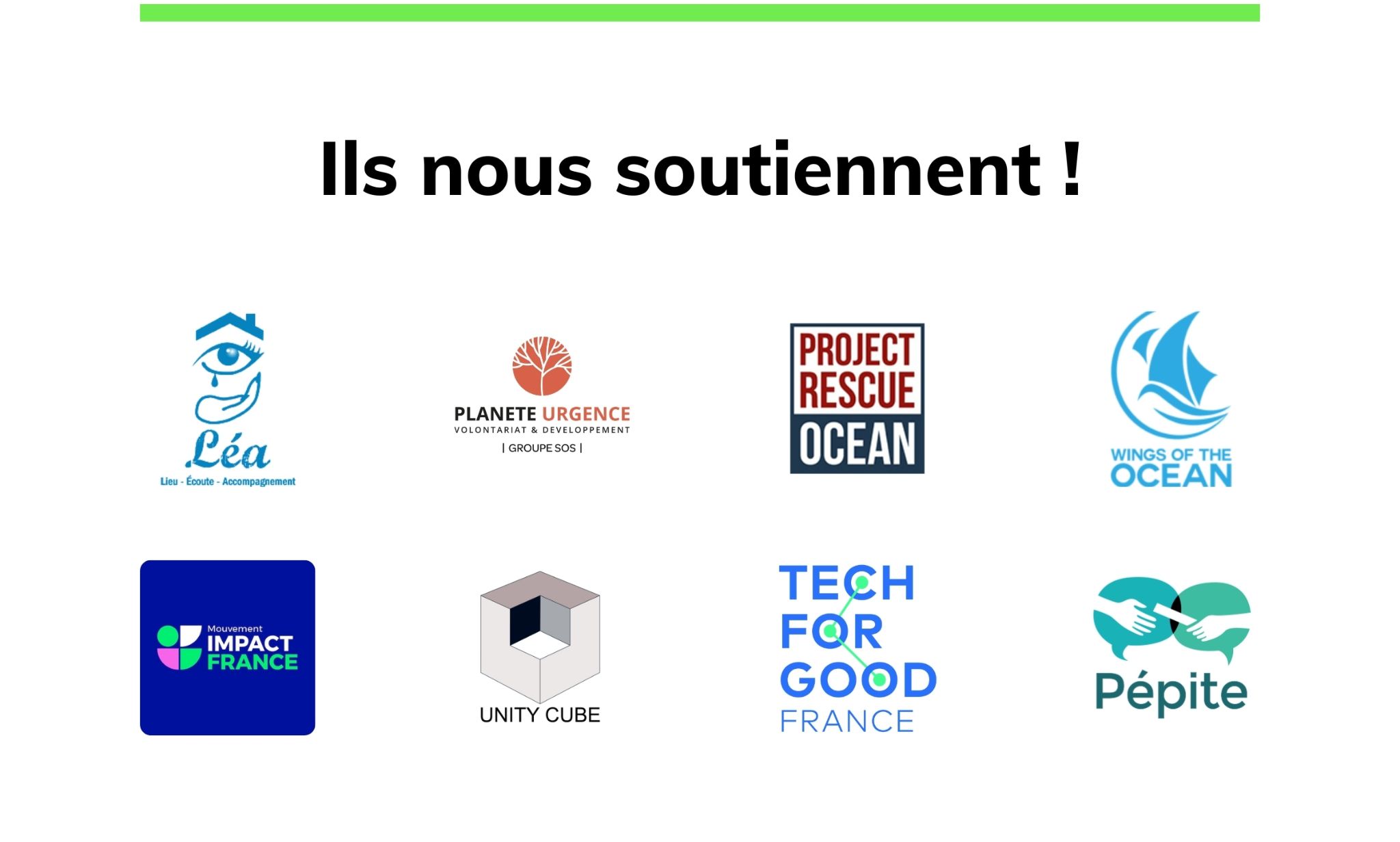